A single GANS / Plasma
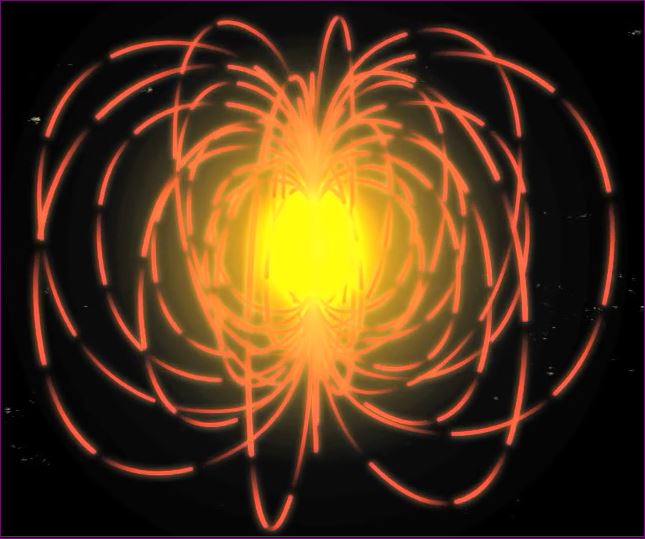 Magnetical & Gravitational Fields of a Plasma
A plasma is made of millions and millions  of fields that come together and spin continuously. Dynamic Field Interactions
Definition of GANS
GANS: A new state of matter; a molecule of a gas (GAs) which becomes (N)ano of itself and appears as (S)olid state of matter
GAs to Nano of Solid and to be called GANS for short
The Creationof CO2 GANS
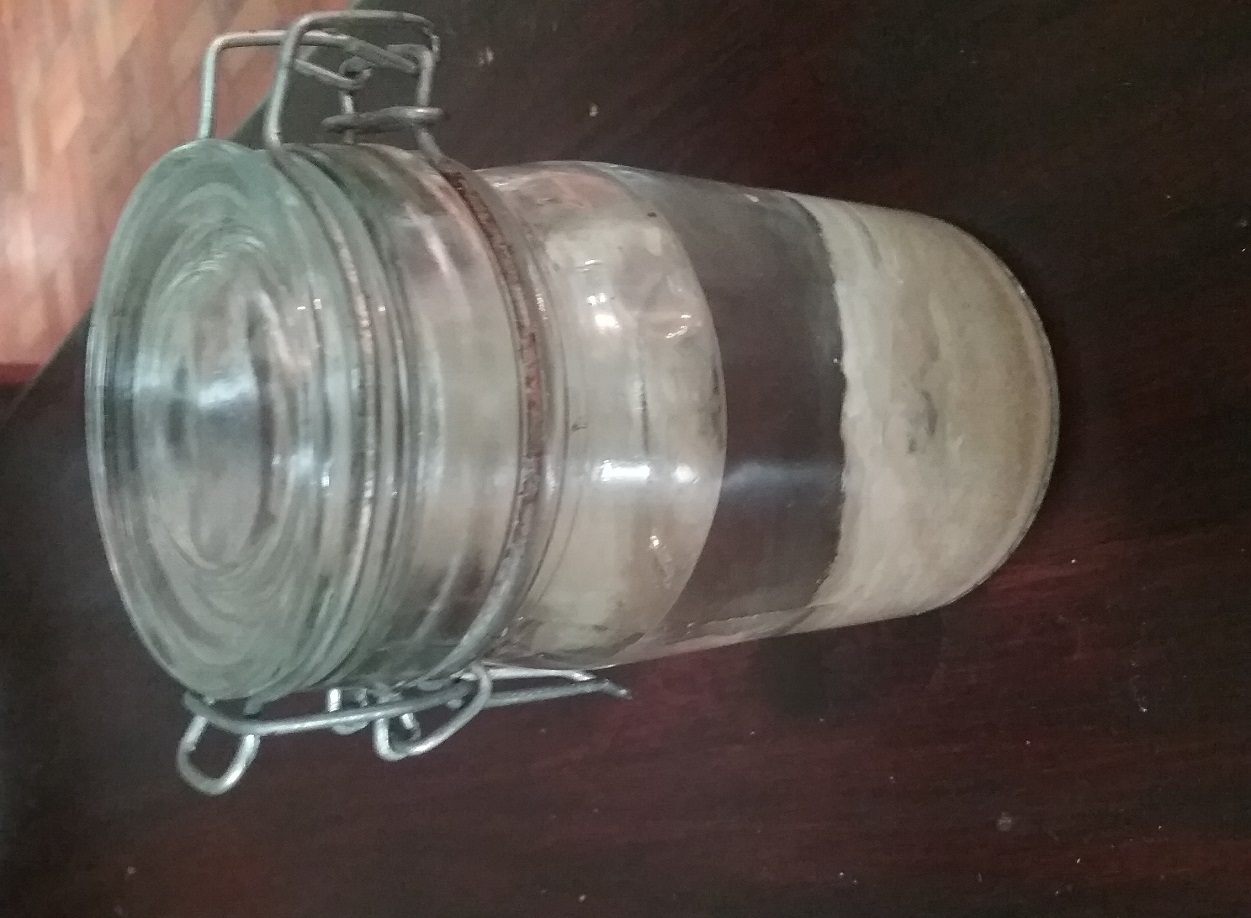 List of Components Needed
Zinc plate
Nano Coated Copper plate
Plastic Box
Green LED light
Copper wire
Distilled water or Filtered Water
Pure salt NaCl
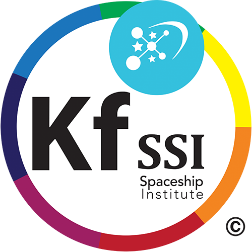 09/2017 v1.0jmd
Nano Layered Copper plate. Please ensure this plate is washed well and does not contain any residue of the Caustic Soda. A Zinc Plate is needed.
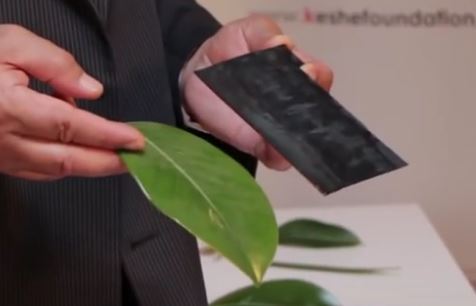 Nano Layered Copper plate. Please ensure this plate is washed well and does not contain any residue of the Caustic Soda.
The two plates are representing the 2 sides of the leaf.Creates a Magnetical & Gravitational condition around the leaf which is equal to the MaGrav field of CO2 in the environment.Leaf creates condition to attract the fields of CO2 into the leaf structure.
The Nano Layered Copper plate and the Zinc plate are placed inside a plastic container.This creates the same Magnetical & Gravitational condition of the leaf
Connect the two plates with a wire to create a flow.But we have to control the current flow between the 2 plates.
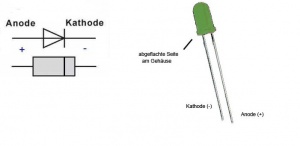 Led Light (Red or Green)
short
Connect a LED light to act as resistance to the flow of current.
Sea Water or

Distilled water with 3-4%% salt
Zinc Plate
Nano Copper Plate
Led Light
The environment between the two plates creates the MaGrav Field strength to attract Carbon.

When the Carbon comes into contact with the Water it Oxidises to form CO2
Zinc Plate
Carbon Field Zone
Nano Copper Plate
Led Light
With the LED / load between the plates we will be producing about  85% Co2 and 15% ZnO2
ZnO2
Zinc Plate
Carbon Field Zone
Nano Copper Plate
CO2
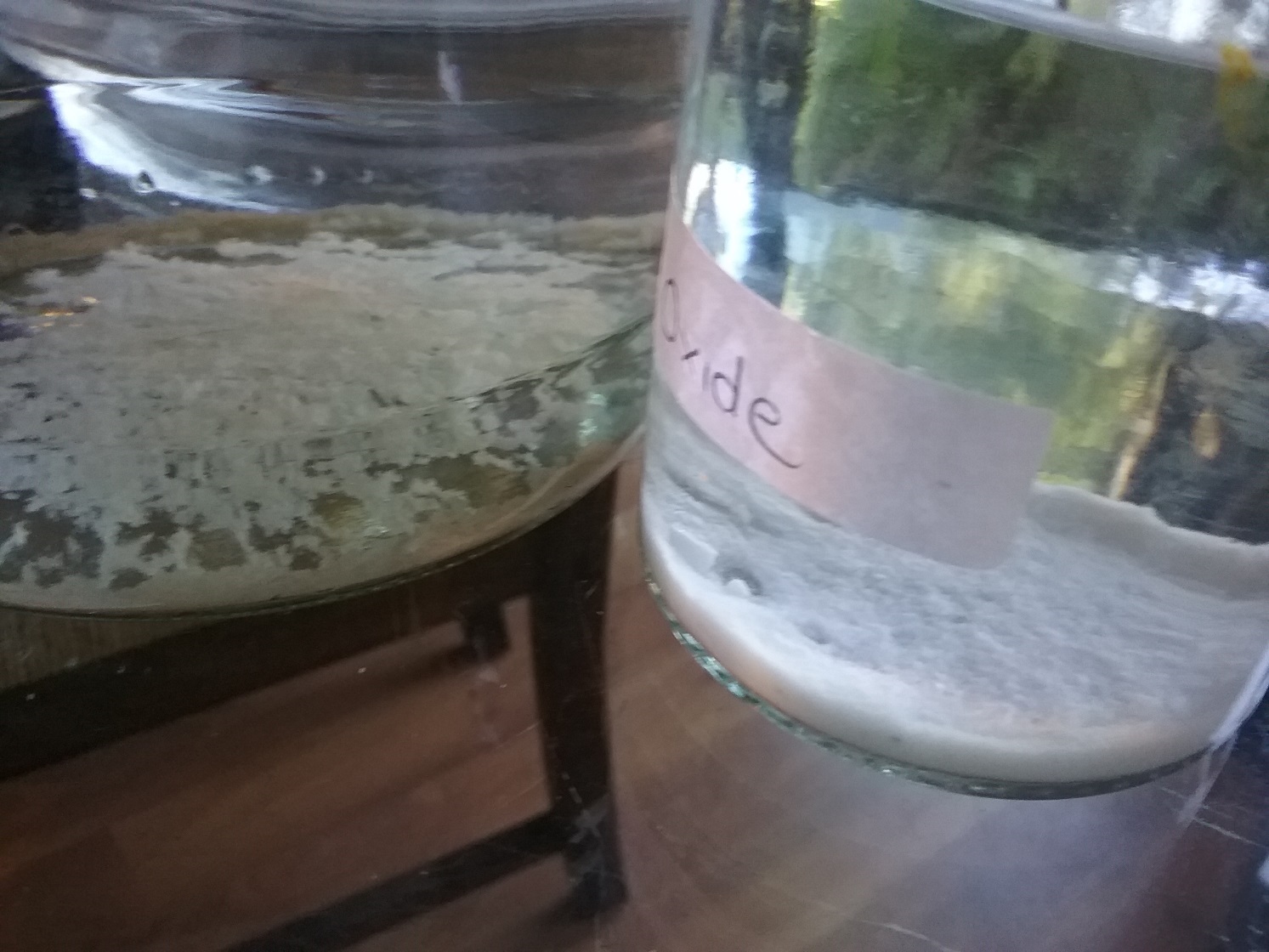 Over time you will notice a creamy white fluffy powder forming on the bottom of your container
Why do we use these Metal Plates?
We have now created a Gravitational Field strength difference  of 6
Carbon has 6 Neutrons, 6 Protons & 6 Electrons
We need 50% of the fields (6 Neutrons) to attract the rest.
There is also a portion of graphene {carbon} on the layers of nano coating which gives plasmatic energy of carbon.
In summary we are creating and dictating an environment between the two plates of Carbon.
Carbon interacts with oxygen in water to create CO2
Extract this Co2 GANS with a syringe and place in a separate container
Washing of GANS
Once you have extracted all the CO2 GANS from the bottom of your container you need to start washing.
This collected GANS will still contain a high concentration of salt.
Add distilled water to your GANS and allow the CO2 to settle back down to the bottom.
Pour off the top water only and refill with more distilled water.
Repeat this at least 6 – 8 times to ensure the salt is washed out.
After the last rinse test the water from the top of the GANS to see if you taste any salt.
If you do continue to wash until no salt can be tasted
Collecting Amino Acids
After a few weeks you will notice a shiny layer on the surface of your water.
This is the amino acid of the CO2.
Take a plastic spoon and scoop this oil off and place in a separate jar. You do not need to wash this Amino Acid.
Liquid Plasma Water
Zinc GANS
This leads to high current flow, resulting in Zinc Oxide GANS
No LED / Load
CO2
90-95% ZnO2
&
5 -10% CO2
Plasmatic Environment
Zinc Plate
Nano Copper Plate
ZnO2
Copper GANS
Set-up to create the Copper GANS
Distilled water with 
5 - 10% salt
Copper Plate
Nano Copper Plate
Zinc GANS
Set-up to create the Zinc GANS
Distilled water with
 5 -10% salt
Zinc Plate
Nano Zinc Plate
Four Main GANSes
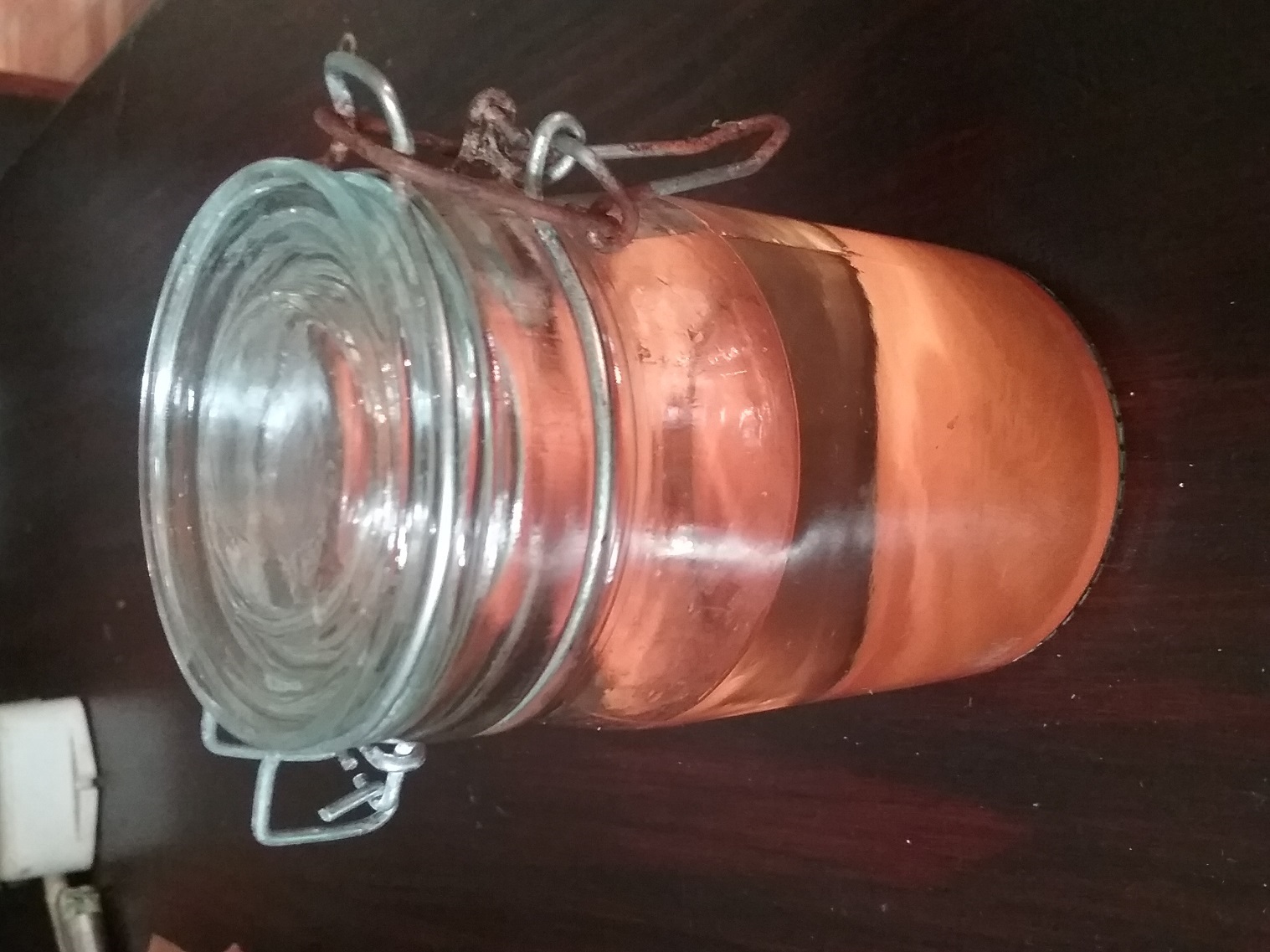 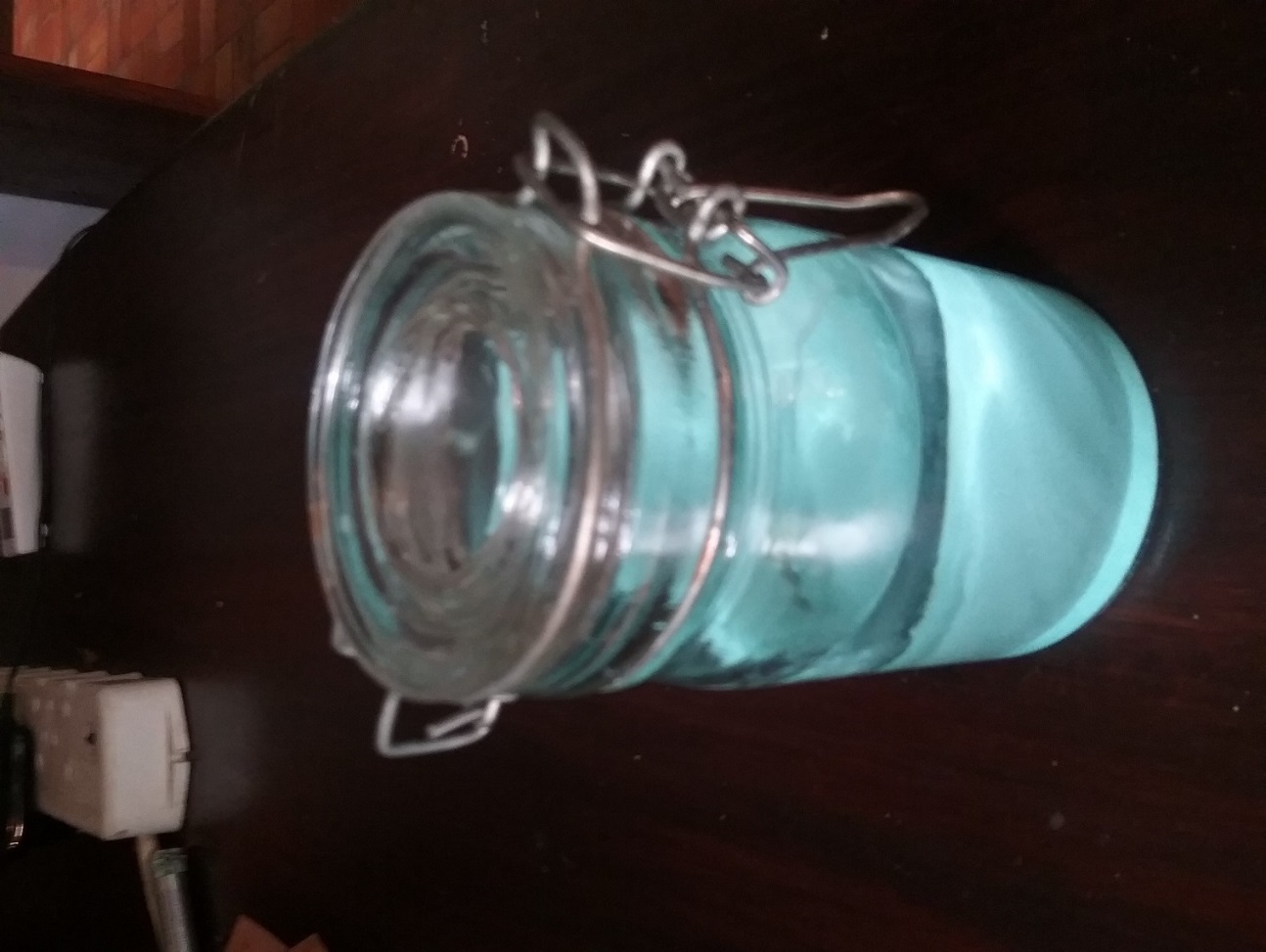 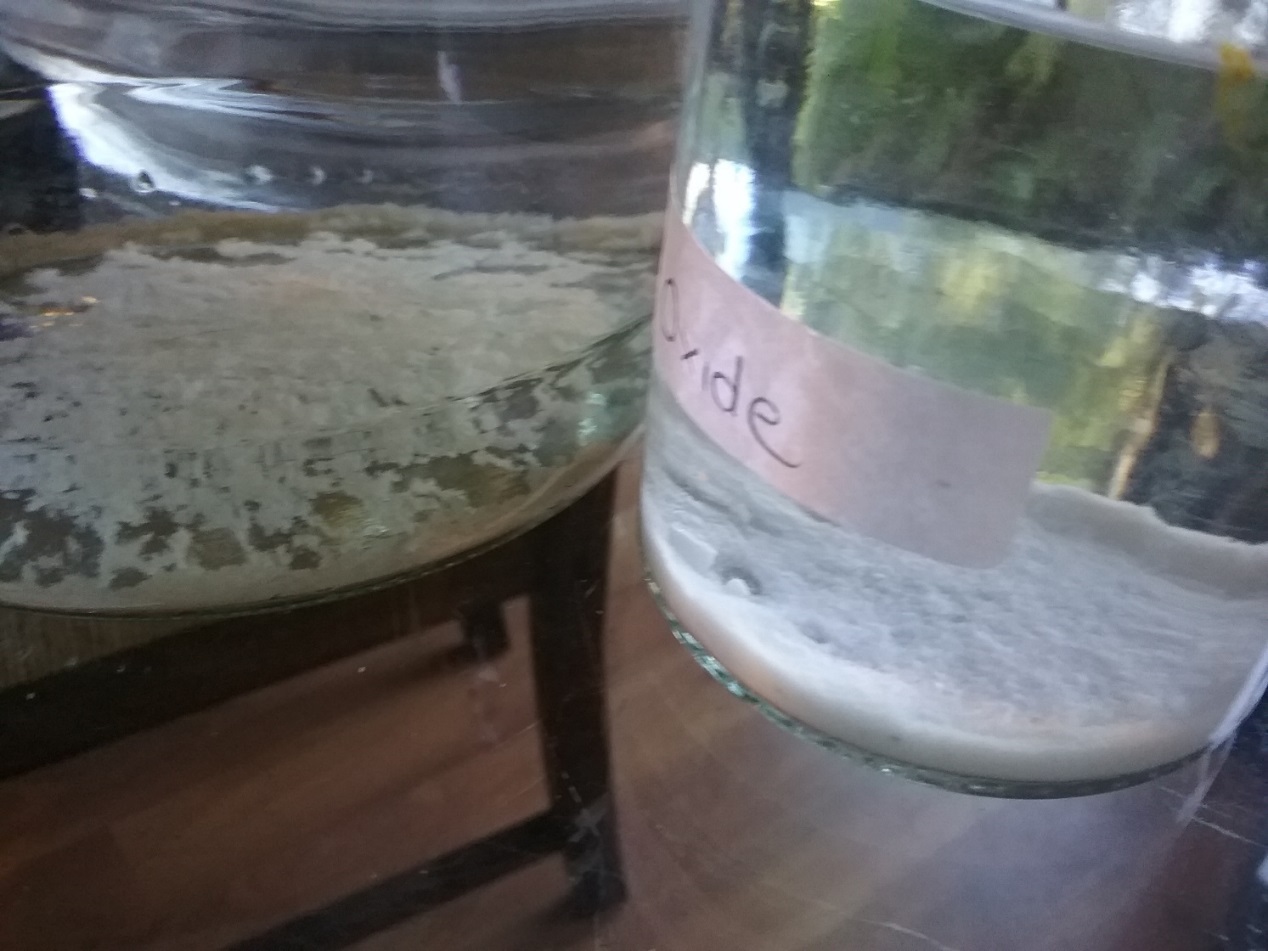 CuO2
Co2
CH3
ZnO2
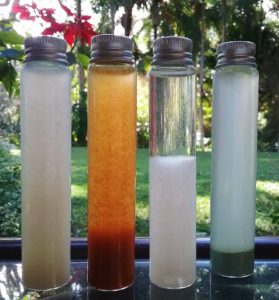 Each GANS will have its own MaGrav Field StrengthWe can now use these Fields in Energy, Health, Agriculture
CO2
CuO2
CH3
ZnO
FOUR MAIN GANSES USED IN HEALTH APPLICATIONS

CO2     ZnO2      CH3      CuO2

Each element matches with field strengths in the body.

Carbon is the connector and communicator

Oxygen is the gravitator

Hydrogen is the energy giver
CO2

Carbon – connection      Oxygen – gravitator

Reconnects body and emotion, rebalance for health, pain relief. 
Rebalances high energy states such as viruses and cancer or adds energy where required.
Incorporates Carbon 14 which has direct connection to the soul.
CO2 used in patches, drinking, all health devices.
Most fundamental and important GaNS for health.
Used in all Agriculture applications
CuO2 – Copper Oxide GANS

Lymph system connection. 
Lymph system is in charge of the body processes.
It interacts with the muscle tissue and the nervous system
Disinfection.
Energy when making Magrav units
CH3

Carbon - connector.  Hydrogen - energy.
Connected to blood and emotion, as well as energy levels.  
CH3 is the basic sugar creating hydrogen energy. 
Used in healing, feeding, Alzheimer's etc.
Used in agriculture
ZnO2

ZnO2 – zinc oxide. 
Connected to the emotion.
Should be used in all health applications.
Emotions control the body.
Used in Agriculture
Trouble Shooting
You can adjust the distance between the zinc and the nano copper plate if you find you are not producing any CO2.
Percentage of salt can be adjusted to create a better result.
Do not add any form of power (battery or power supply) to the setup.
To confirm that you have CO2 GANS, place some in the freezer. The GANS does not Freeze.
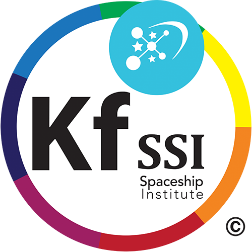 09/2017 v1.0jmd
Your Intention when creating GANS
How you feel, your emotion at the time of setting up and making the GANS will have an impact on the final outcome.
Our thoughts and energy have a MaGrav Field which is transferred into the box and GANS material.
NEW GANSes
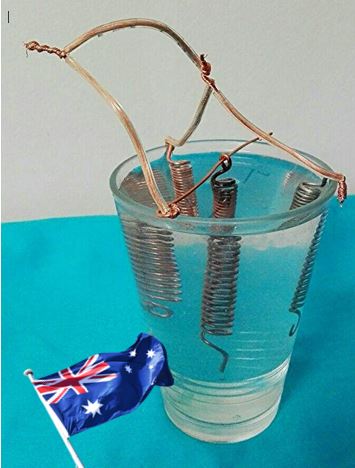 Cup of Life 1 for viruses
Cup of Life 2 as antibiotic
Coils add field interaction to the cup
You can use coils instead of plates for more complex fields of any GANS
Three coils also create a more complex combination of interactions
Amino Acids
Amino acids are important to add back into your GANS after washing.
Aminos add a closer connection to the body.
Aminos feed in a more well rounded way.
You can cheat by adding DRY GANS to an amino you may need to potentize it. E.g. vitamin D
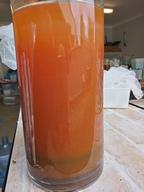 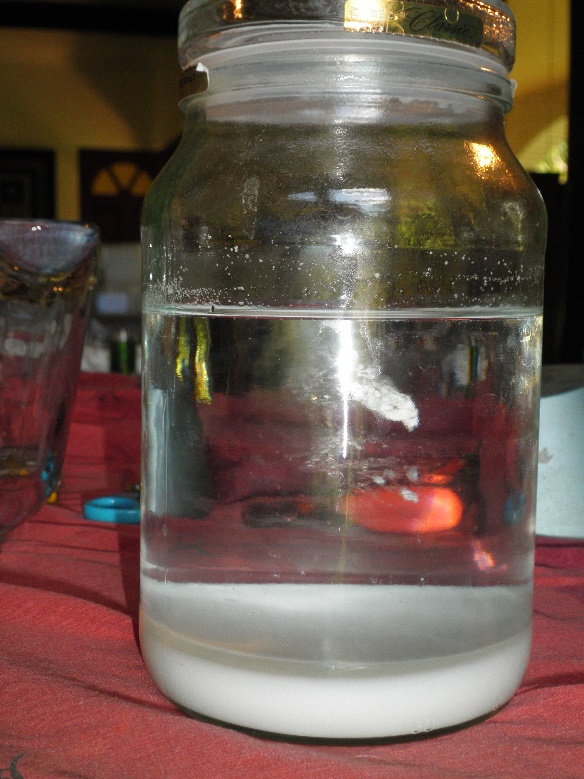 QUESTIONS
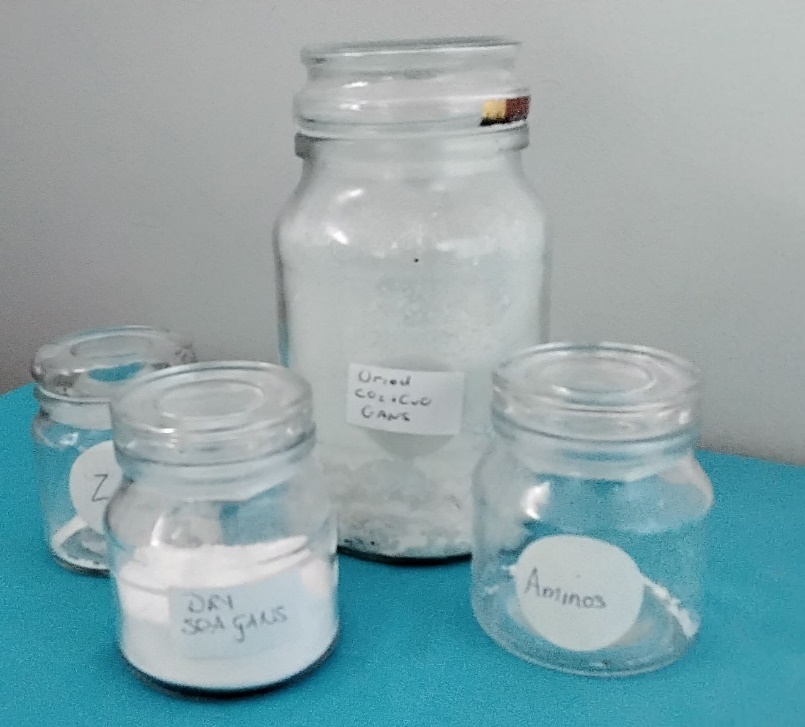 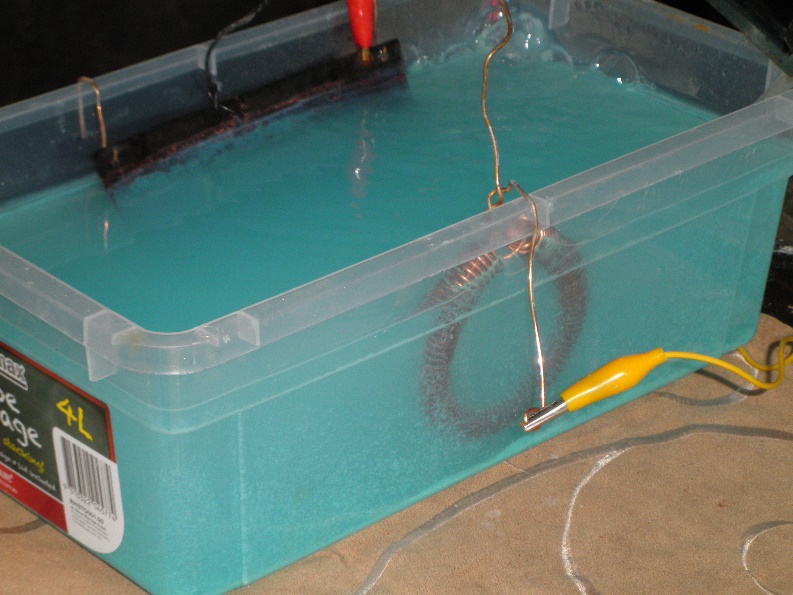